作业4：
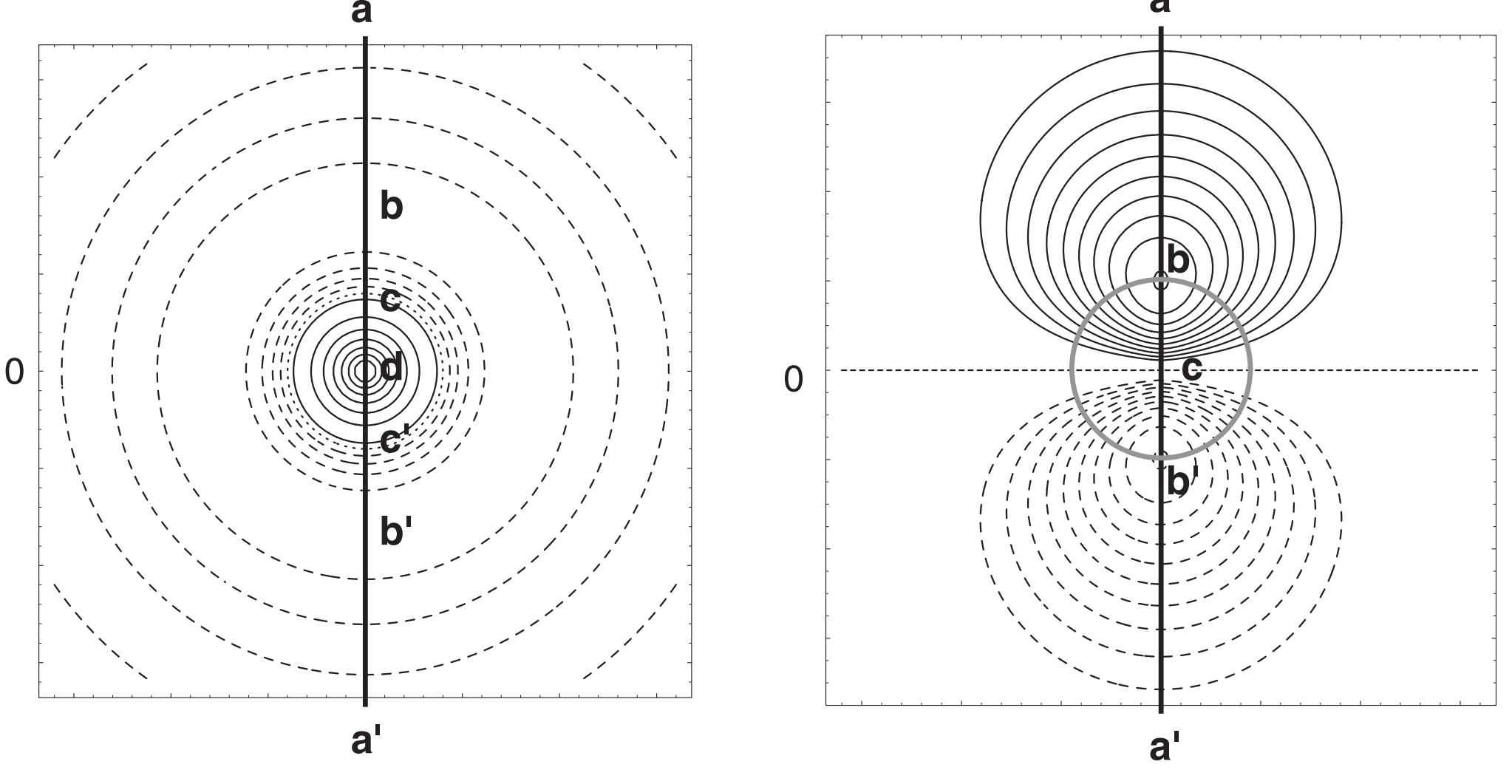 右图分别为2s和2pz轨道在xz面的等高线图，原子核在中心，实线表示正值，虚线表示负值，相邻线间数值差相同，但是对2s轨道，正值线间差是负值线间差的四倍。
1）画出2s轨道沿z轴由a到a的函数值变化曲线，并把中间个点的位置标记出来；
2）画出2pz轨道沿z轴由a到a的函数值变化曲线，并把中间个点的位置标记出来；
3)  对于2pz轨道, 画出由b点出发沿着灰色圆圈顺时针旋转一圈的函数值随角变化的曲线。
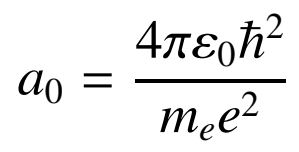 ~bohr半径
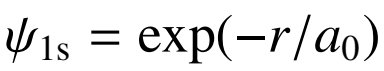 作业5：
主量子数为4的壳层有哪些原子轨道？借鉴讲义及课件中相关原子轨道的图形的画法，试勾勒出主量子数为4、角动量量子数l最大的原子轨道波函数的径向函数形式，先考虑波函数如何随径向坐标变化，然后猜测其三维形状，试勾勒出其三维形状，并指出角度节面。
作业6：
指出H、He、Li原子核电荷及其电子组态；
对单电子原子，位于主量子数为n的原子轨道上电子的电离能为RHZ2n2 (Z为核电荷数），试计算H、He+、Li2+ 的1s电子电离能；
He原子电离能为24.6 eV, 该值与H、He+电离能的差值归因于哪些效应？
计算Li2+ 2s电子的电离能；
假定Li原子1s轨道电子完美屏蔽，2s电子所感受的核电荷为+1, 试预测其电离能值；
Li原子第一电离能值为5.4eV, 由He到Li第一电离能降低如此之大，是哪些因素导致？
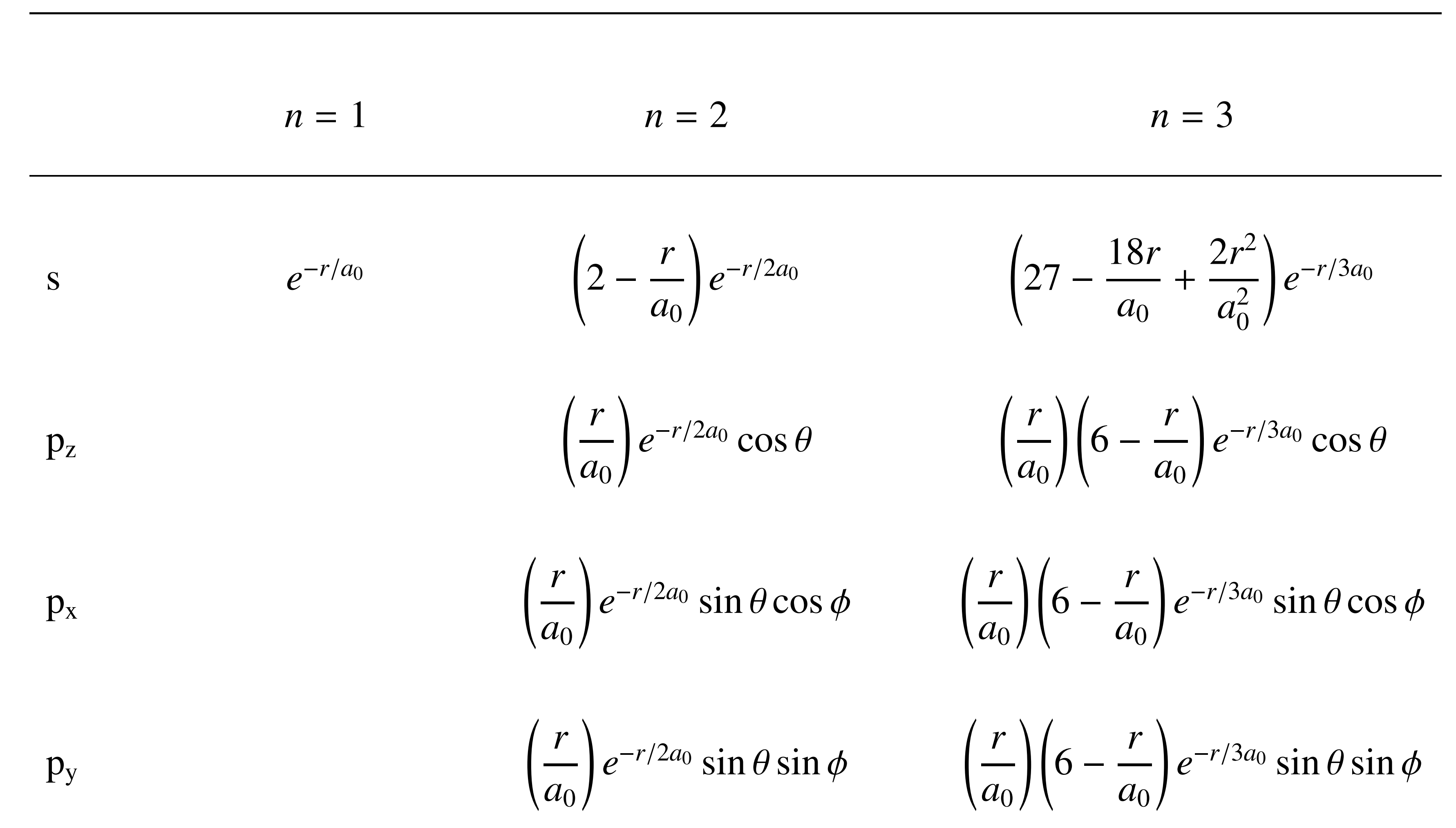 讲义p64页常见氢原子轨道函数，试确定这些函数的函数值为0时的r、、值，并确定属于哪个面？
作业7：
讲义p64页常见氢原子轨道函数，试确定这些函数的函数值为0时的r、、值，并确定属于哪个面？
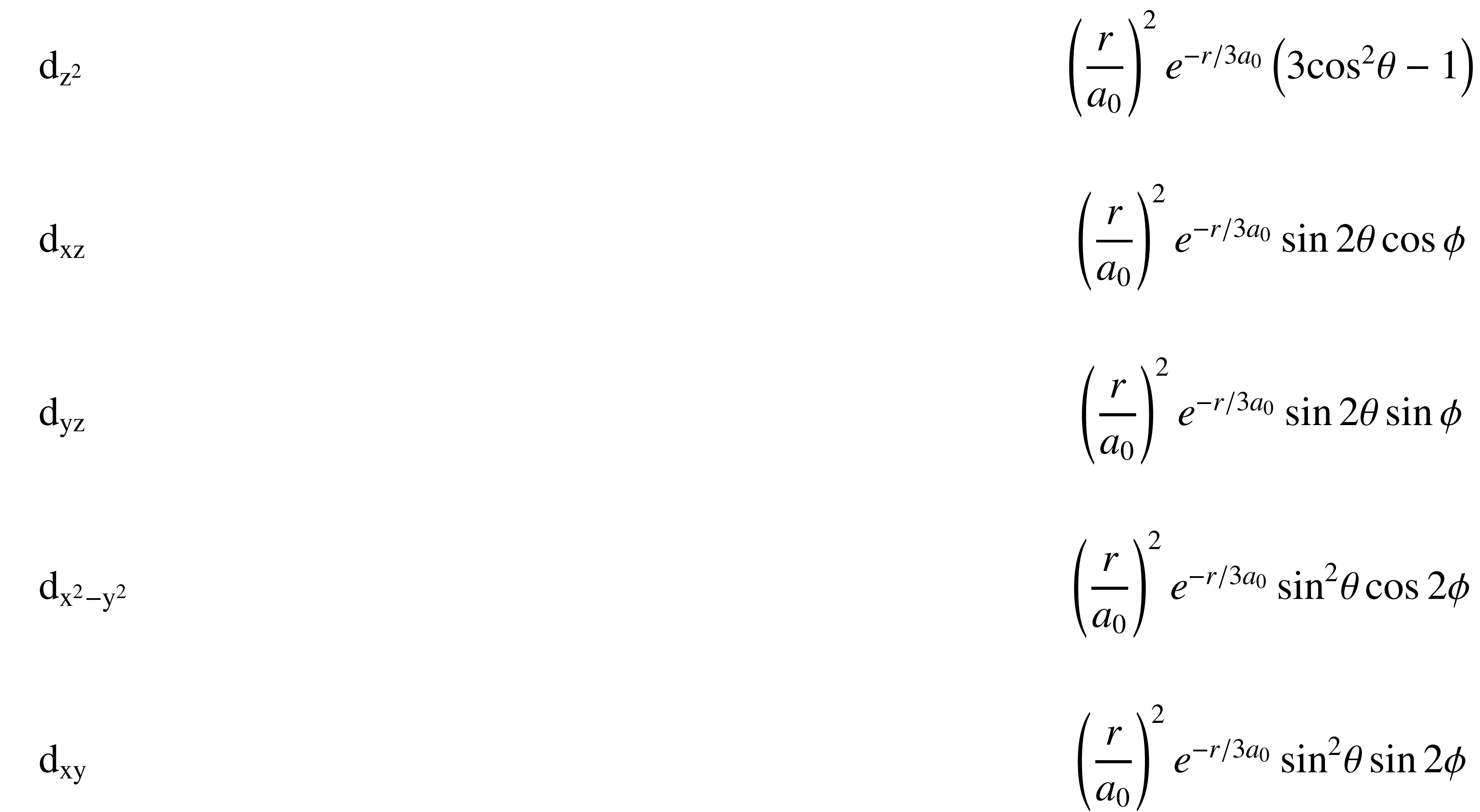 作业8：
试根据Al和Ar原子以下原子轨道能量计算原子轨道的有效核电荷Zeff, 并对两个原子的同类轨道Zeff差异以及同一原子的不同类型轨道Zeff差异的原因进行说明。
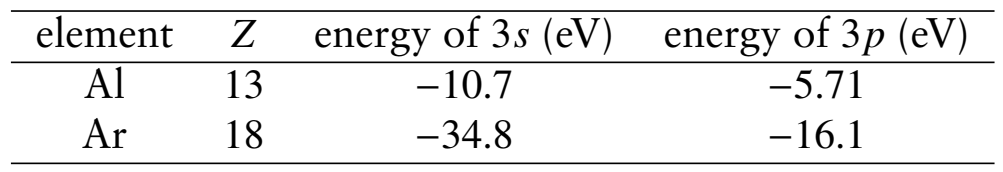